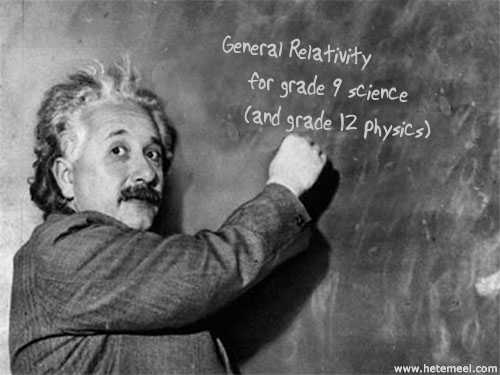 General Relativity is a surprisingly good fit for grade-9 Astronomy. It explains and gives depth to many standard topics like....
What causes orbits?
What is a black hole?
What is the big bang?
General Relativity lends itself to many hands-on models and opportunities for students to actively explore physics using materials like ...
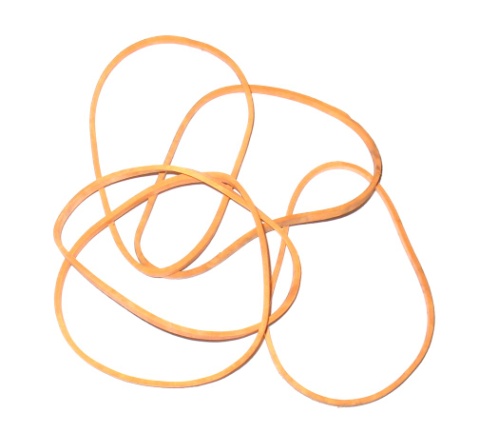 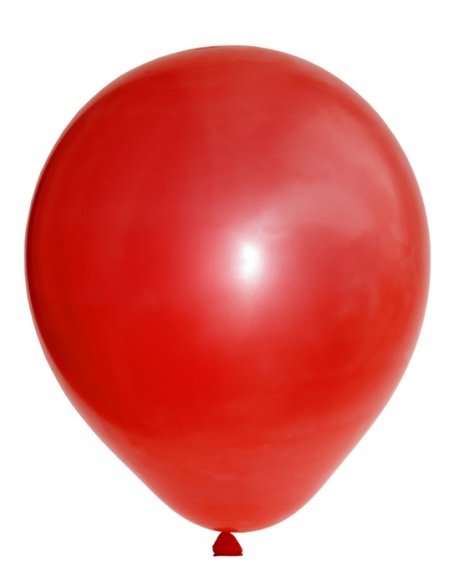 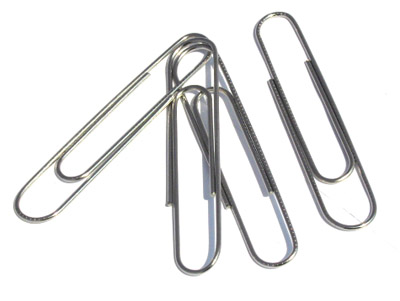 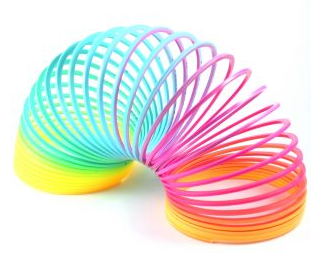 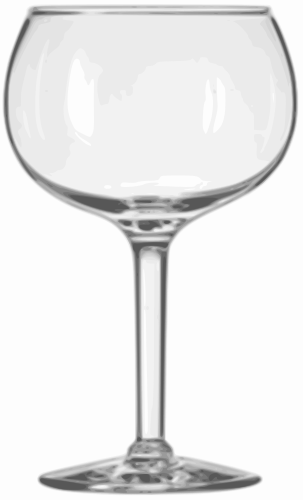 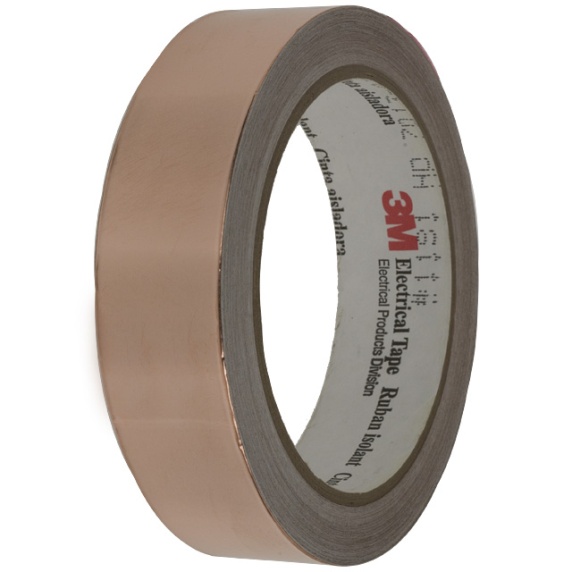 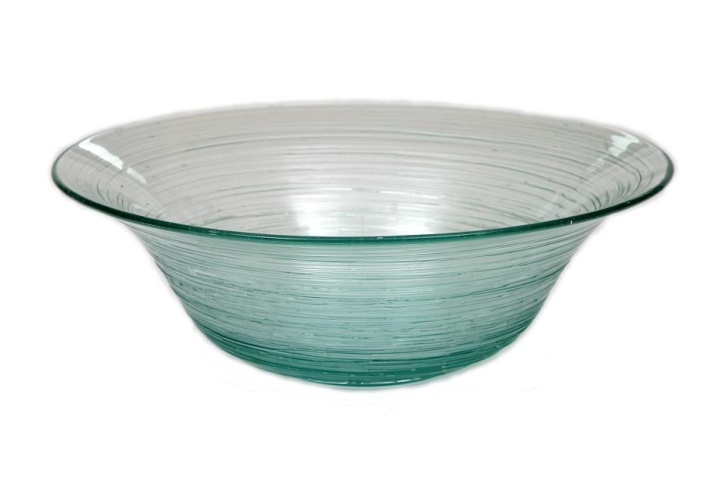 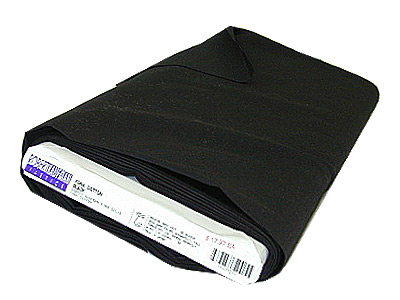 Part 1: Orbits
Why Doesn’t the Moon Fall Down?
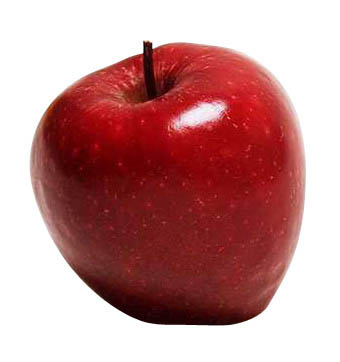 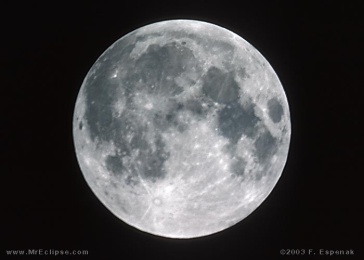 http://www.perimeterinstitute.ca/Outreach/Alice_and_Bob_in_Wonderland/Alice_and_Bob_in_Wonderland/
How can gravity make things fall 
and orbit without touching them?
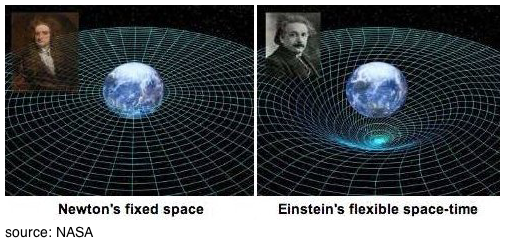 Masses cause spacetime to curve and the curve in spacetime tells other masses how to move.
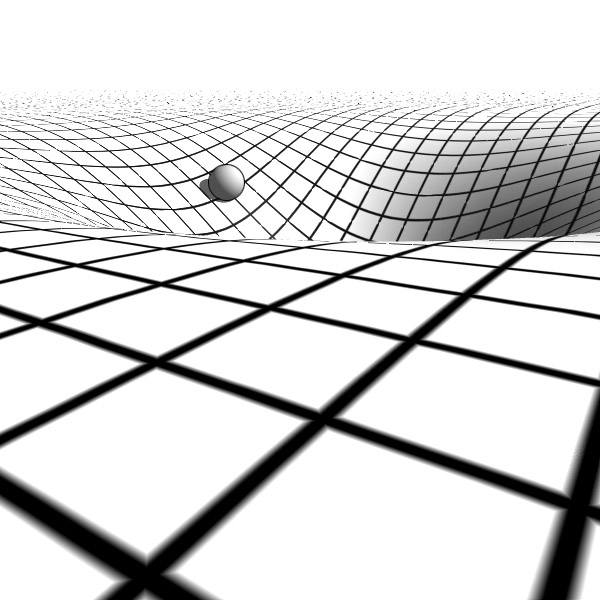 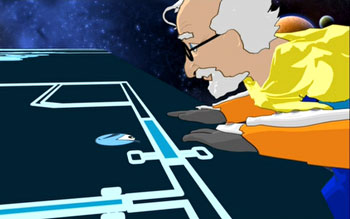 We live in a 3-D space that curves into a 4th  dimension which we can’t see. Why not?
http://www.youtube.com/watch?v=BWyTxCsIXE4
We can’t see curved spacetime so we are going to use some simple physical models.
Aren’t all analogies and physical models of curved spacetime wrong?
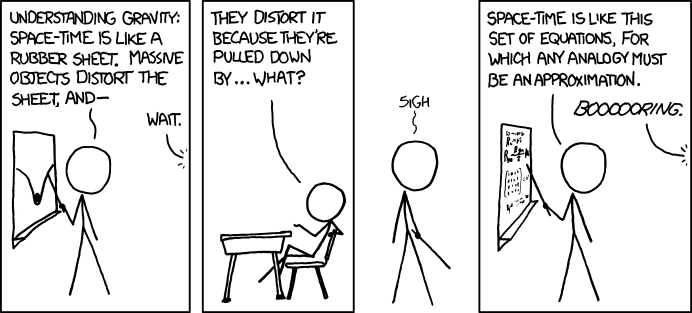 How would an ant on this surface explain orbits?
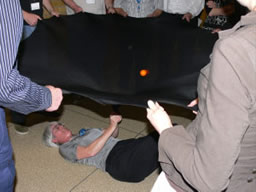 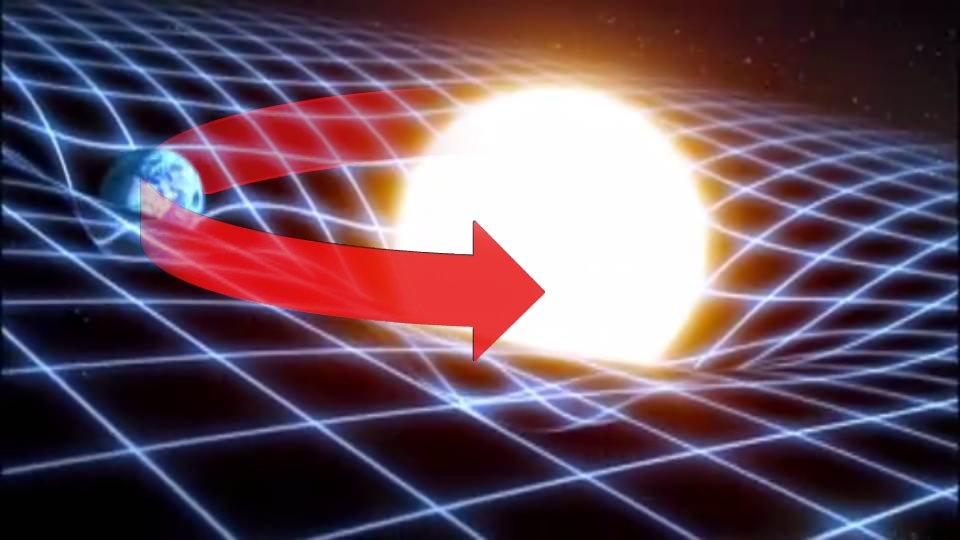 Orbiting objects bend spacetime as they move through it and this should generate gravitational waves which will radiate energy. Orbiting objects should spiral into the center – just like they did with the spacetime fabric.
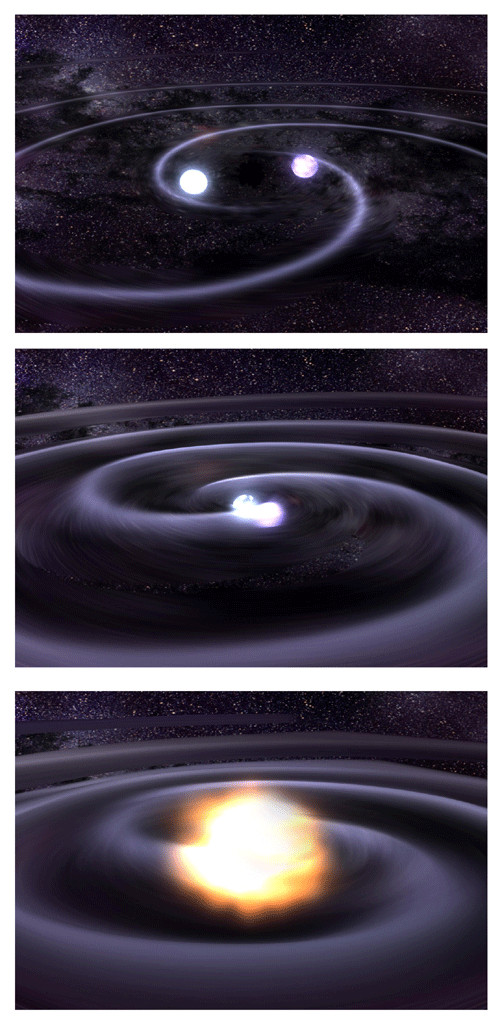 They do! This is happening to two neutron stars orbiting each other.
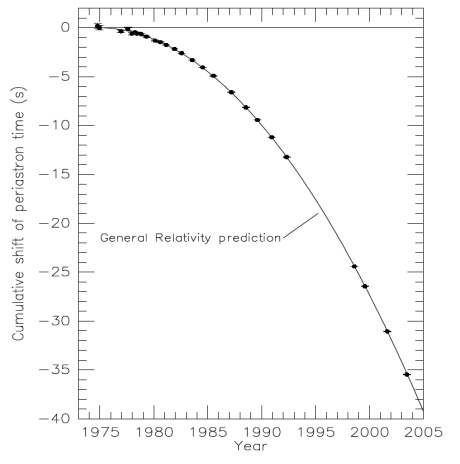 In flat space, the orbit of a planet is an ellipse. Einstein predicted something else. Take the cardboard ‘orbit’ and carefully trace it on the curved surface of a balloon. What happens?
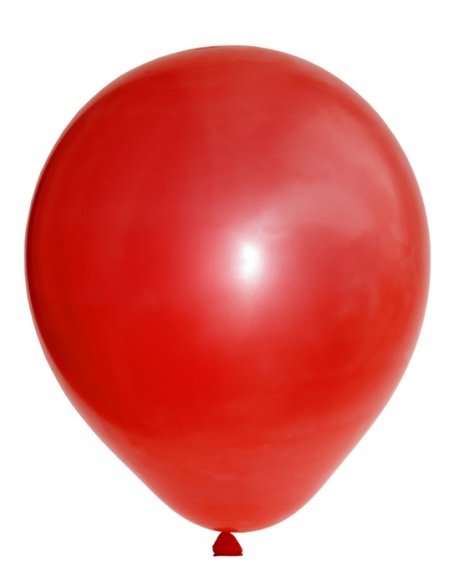 Einstein’s equations predict this pattern and measurements of the orbits of Mercury, Venus and the Earth have confirmed his predictions.
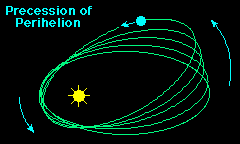 Why hasn’t this pattern been confirmed for the other planets? 

	The effect is too small because the other planets are too

Small
Large
Low density
Far from the sun
PART 2: Light
	What effect will gravity have on light? A piece of masking tape will represent a beam of light passing near a large mass - an upturned bowl. Aim the light so it passes onto the edge of the bowl, smoothly along the surface and off again.
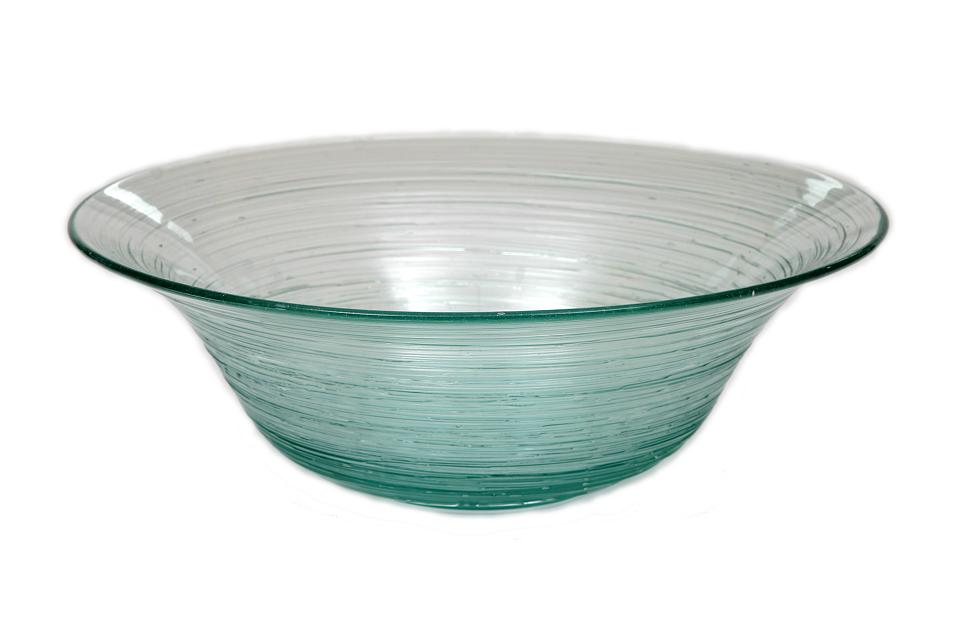 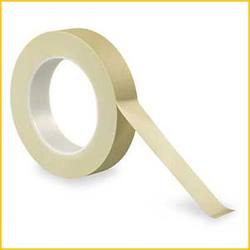 What will happen to the path if the bowl is right-side up, so it forms a trough into the surface instead of a bump up? It will bend 

in the same direction, toward the bowl
in the opposite direction, away from the bowl
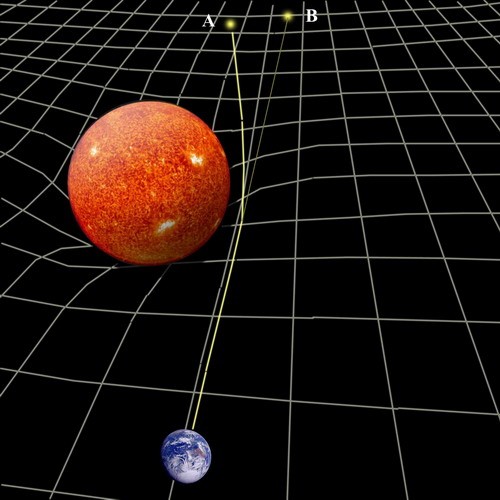 This was tested during an eclipse of the sun in 1919. Einstein’s prediction was correct and he became famous.
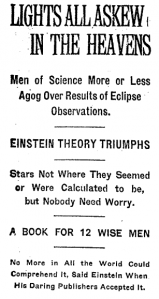 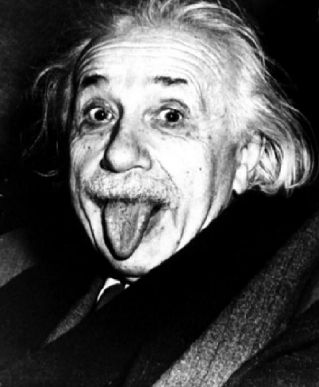 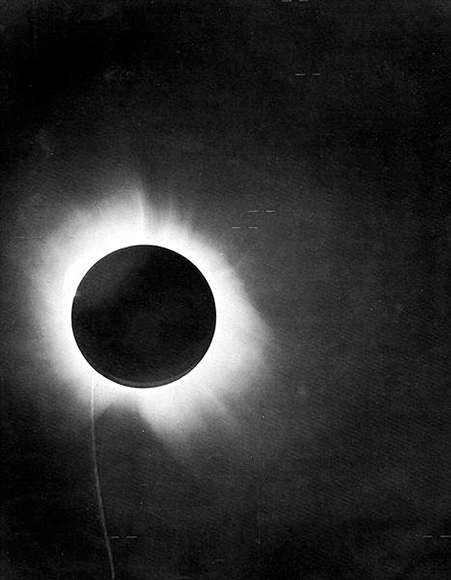 Why was the test done during an eclipse?
If gravity can bend light, it can act as a lens.
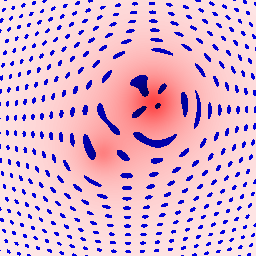 Take a wine glass. Look down the stem at a black circle. Try different positions. What different shapes can you see? Sketch 3 types.
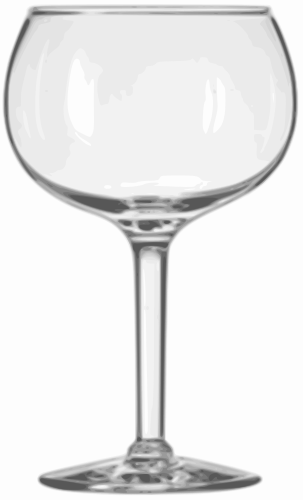 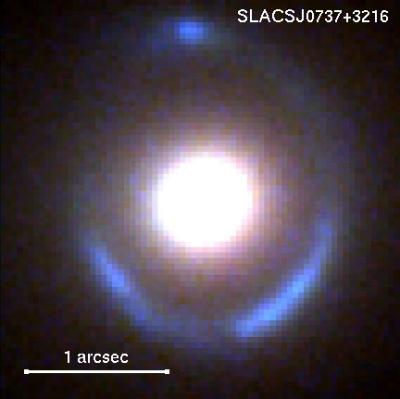 The white circle is a massive galaxy and the blue ring is the warped image a galaxy further away.
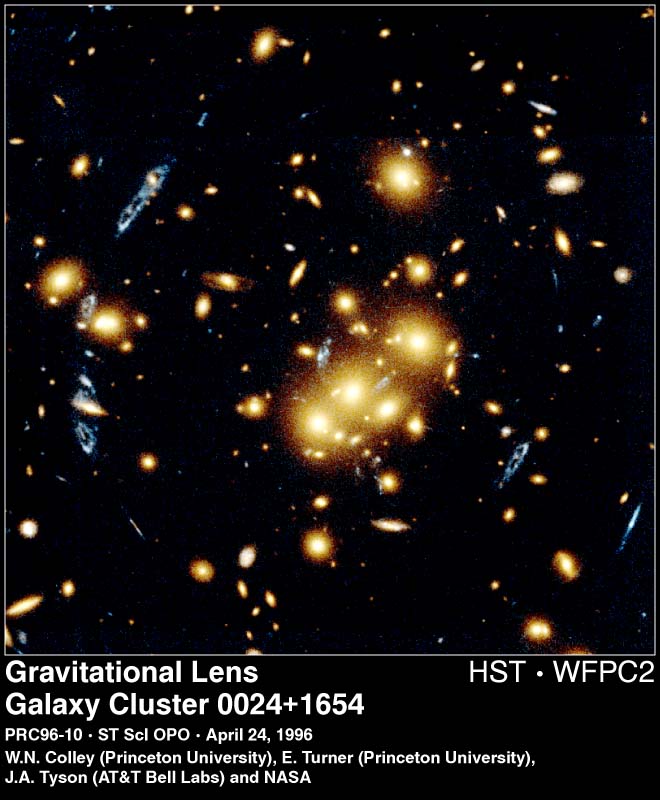 The yellow cluster is 5 billion light-years away and it is causing multiple images of a blue galaxy that is twice as far away. 
.
Part 3: Black Holes
	Black holes are regions where space time is infinitely curved and light cannot escape.
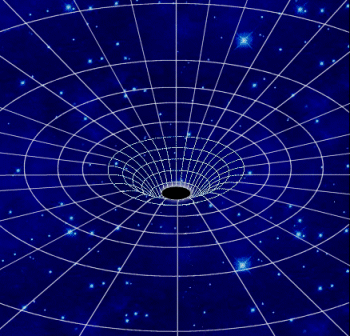 What would happen to the Earth if the Sun suddenly became a black hole? It would

fall straight in
spiral in
orbit faster
not change
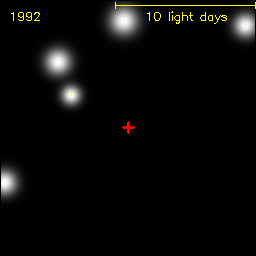 There is a black hole at the centre of our galaxy.
	
		It has a mass of 4 million suns within 
		a space the size of our solar system. 

		   Black holes do not let light escape. 
	How can they be detected and measured?
Black holes can also be detected by lensing.
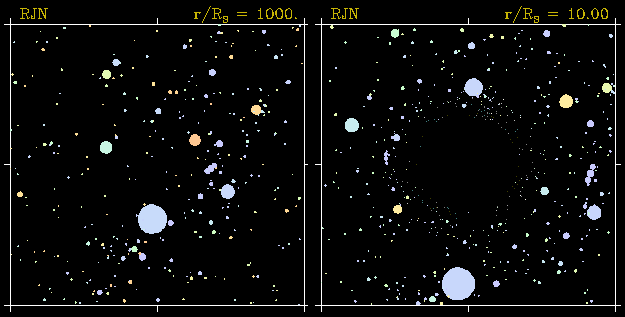 How can lensing be a tool for astronomers?
What will a black hole look like from the other side?
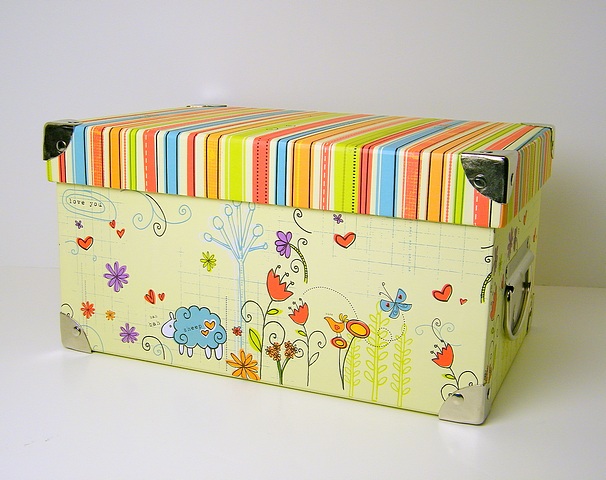 What would the Earth look like if it were orbiting a black hole?
http://jila.colorado.edu/~ajsh/insidebh/lensearth_640x480.gif
Near a black hole time passes more slowly.
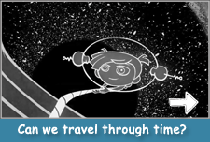 http://www.perimeterinstitute.ca/en/Outreach/Alice_and_Bob_in_Wonderland/Alice_and_Bob_in_Wonderland/
Why doesn’t time pass slower on the Earth?
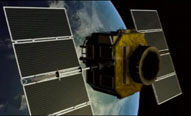 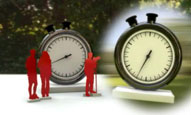 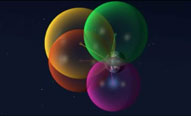 It does. The GPS must take this into account. Time travels slower on Earth than on the satellites by a half a nanosecond every second. It may seem small, but if not corrected, your position would be off by 14 kilometers per day.
http://www.perimeterinstitute.ca/en/Perimeter_Inspirations/General/Perimeter_Inspirations/
PART 4: The Big Bang
	How do we know the universe started in a Big Bang?
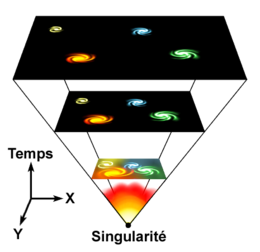 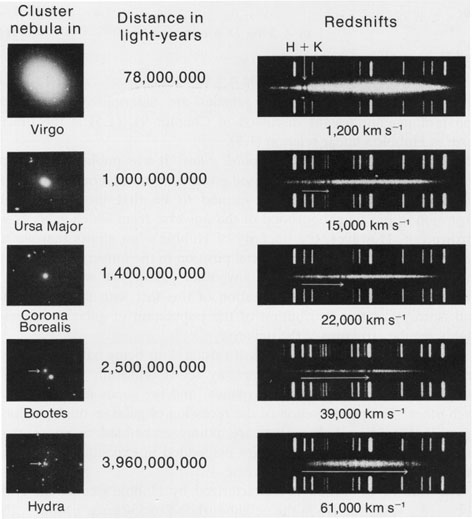 The galaxies are moving away from us and the more distant ones are moving faster.
There is a simple relationship between velocity and distance. This suggests that everything was once gathered in one point that exploded around 13.8 billion years ago – the Big Bang.
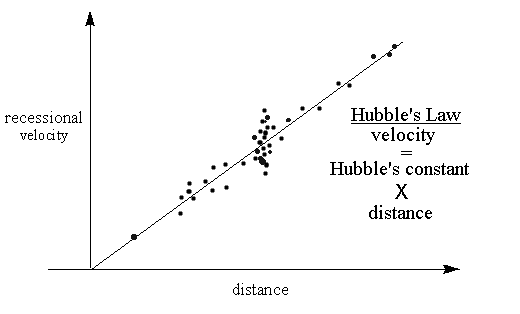 Why is everything moving away from us?
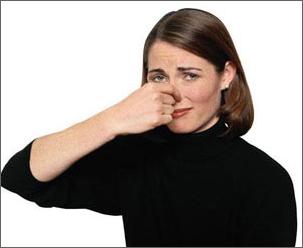 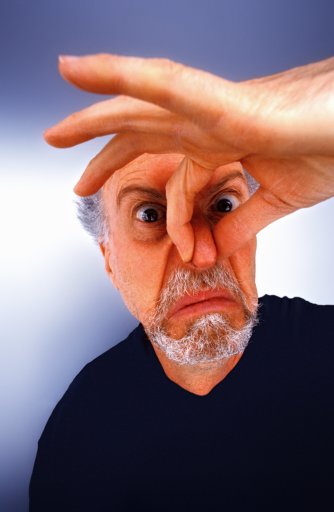 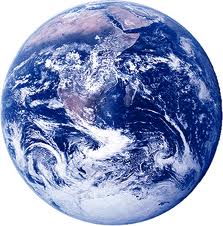 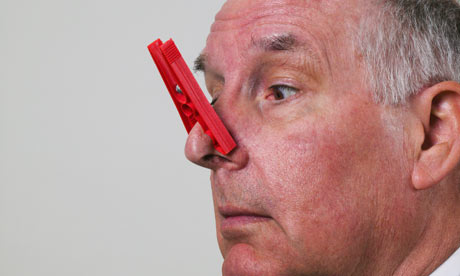 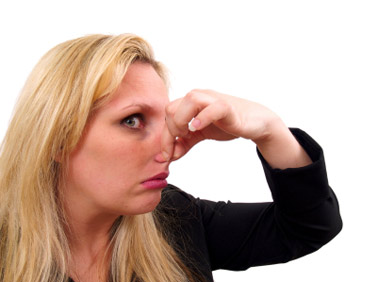 Let a colored paper clip represent our galaxy and the plain ones will be other galaxies. The space in between can stretch and so is made of elastic bands. What parts of our astronomical observations can this model?
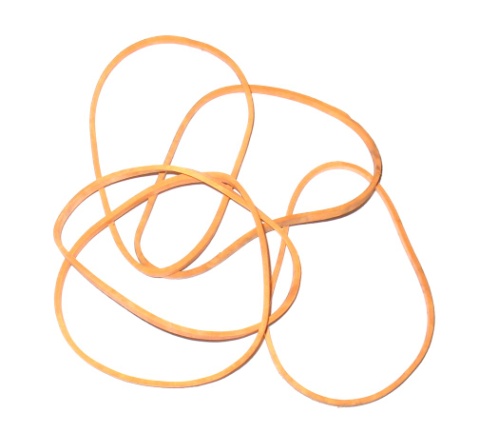 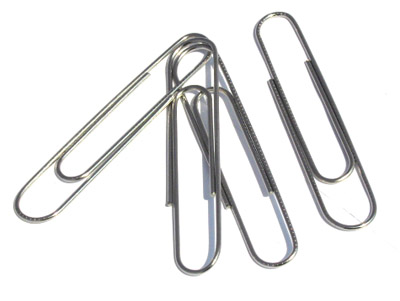 As the universe expanded - it cooled. Experience something similar by blowing with an open mouth and then with pursed lips onto your hand.
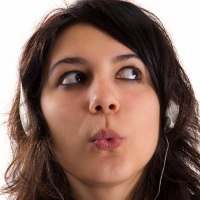 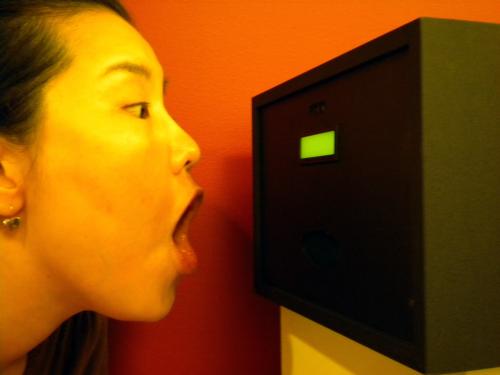 Why does the expansion of space cause cooling?
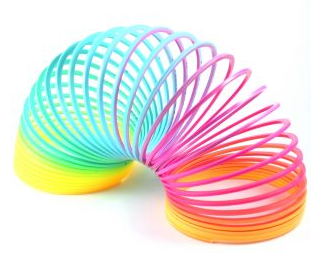 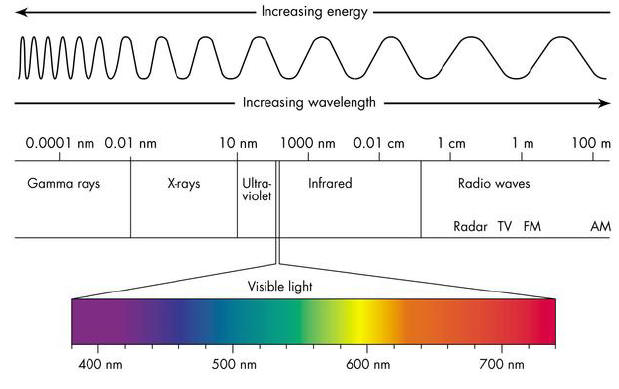 The universe is now glowing with microwave radiation of 2 mm corresponding to a temperature of -270 C or 3 degrees above absolute zero.
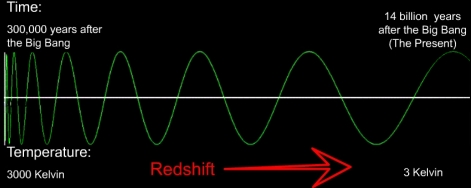 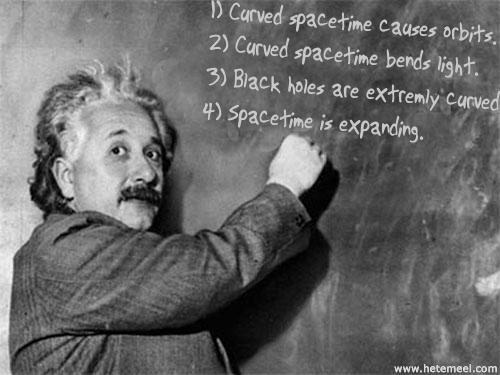 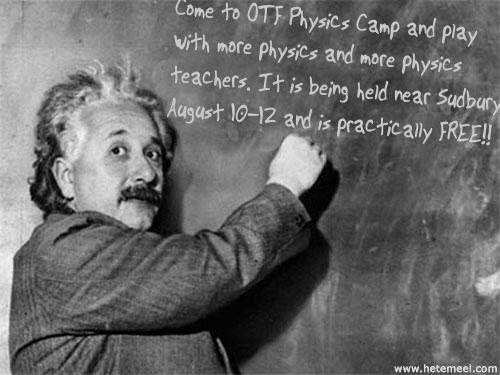